GUESS THE ANIMALGAME
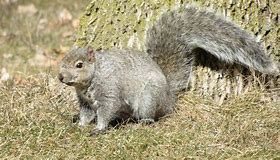 Squirrel
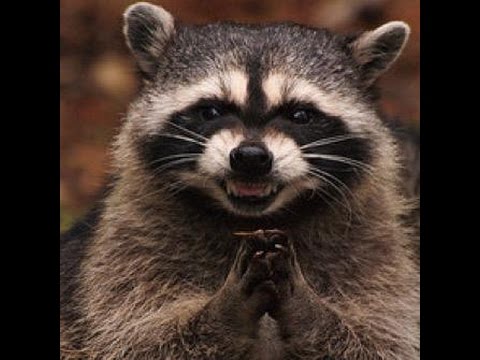 Racoon
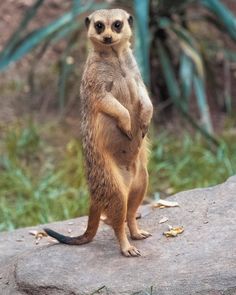 meerkat
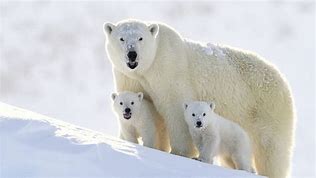 Polar bear
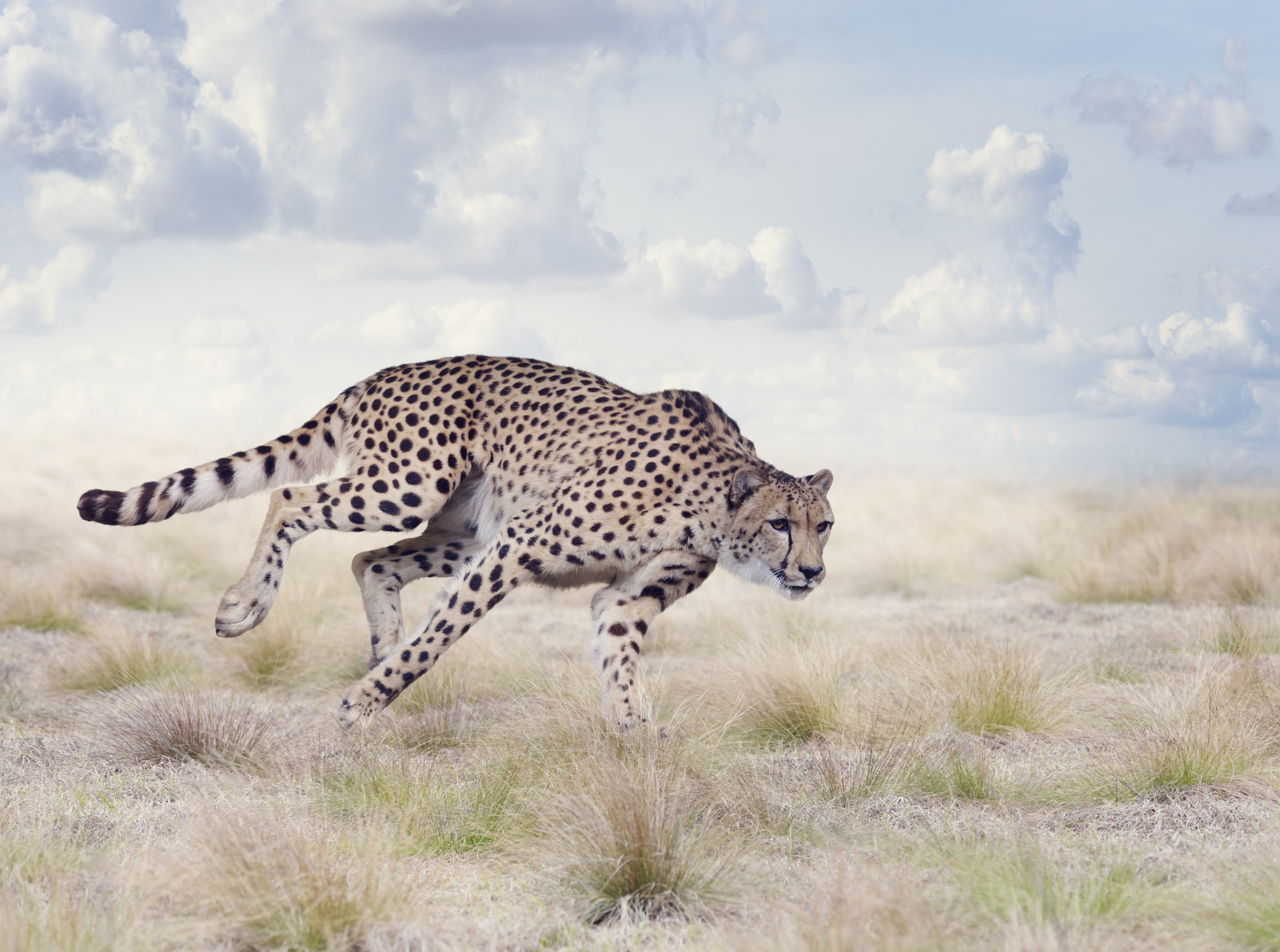 cheetah
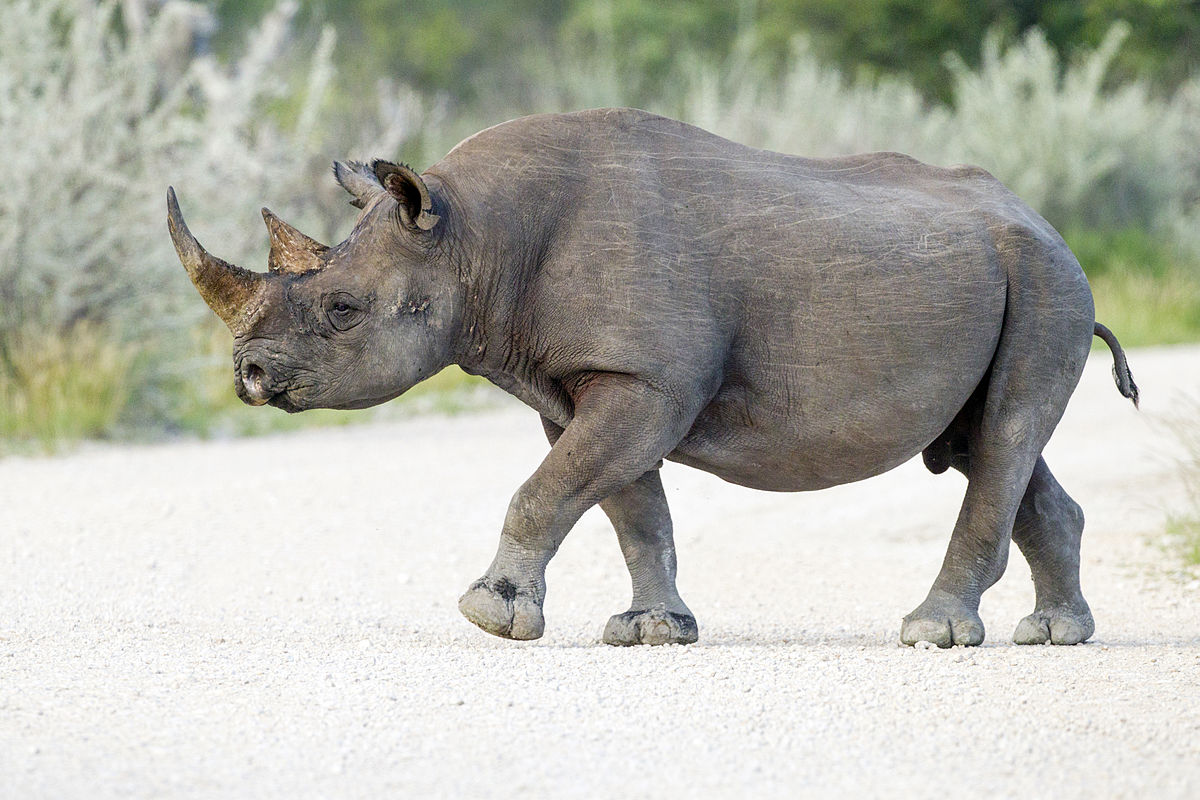 Rhinoceros
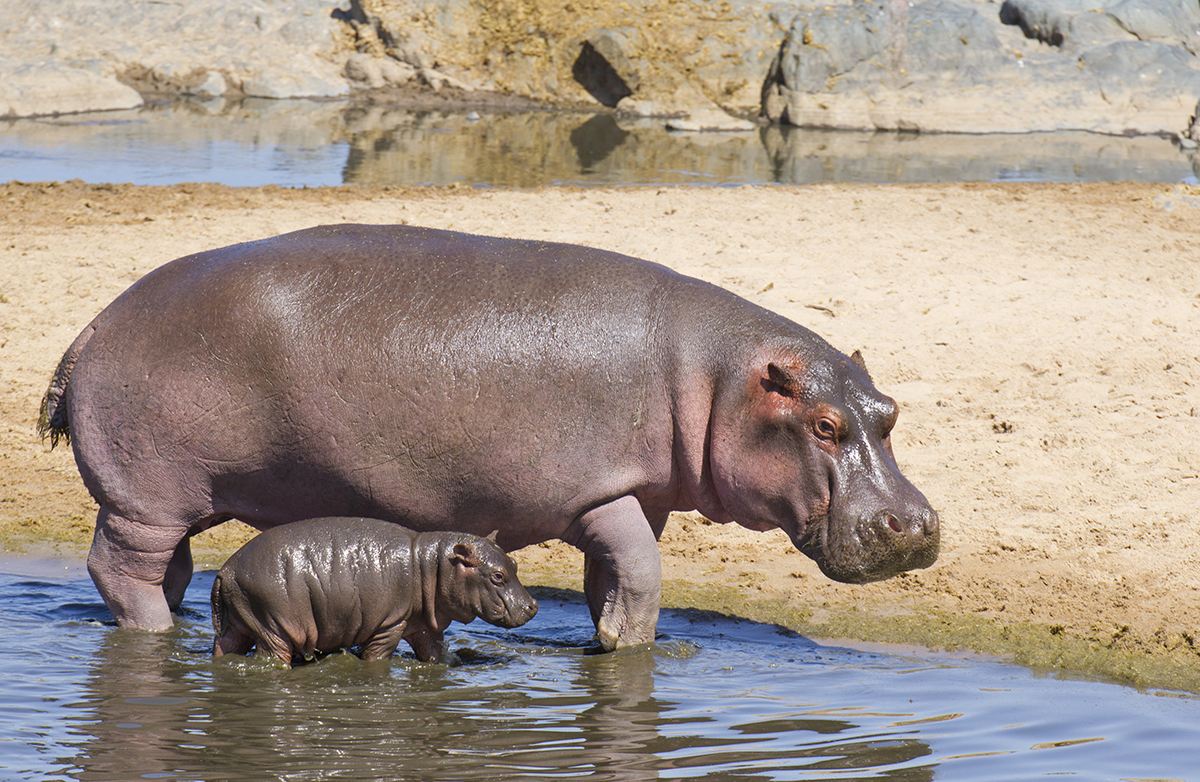 hippopotamus
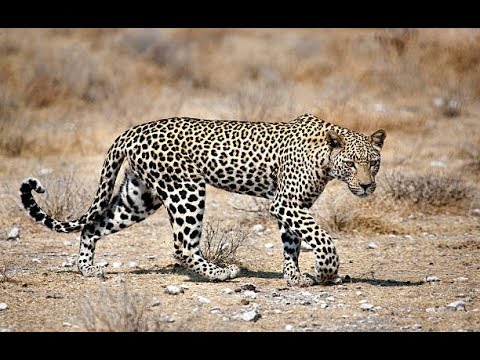 leopard
Shark
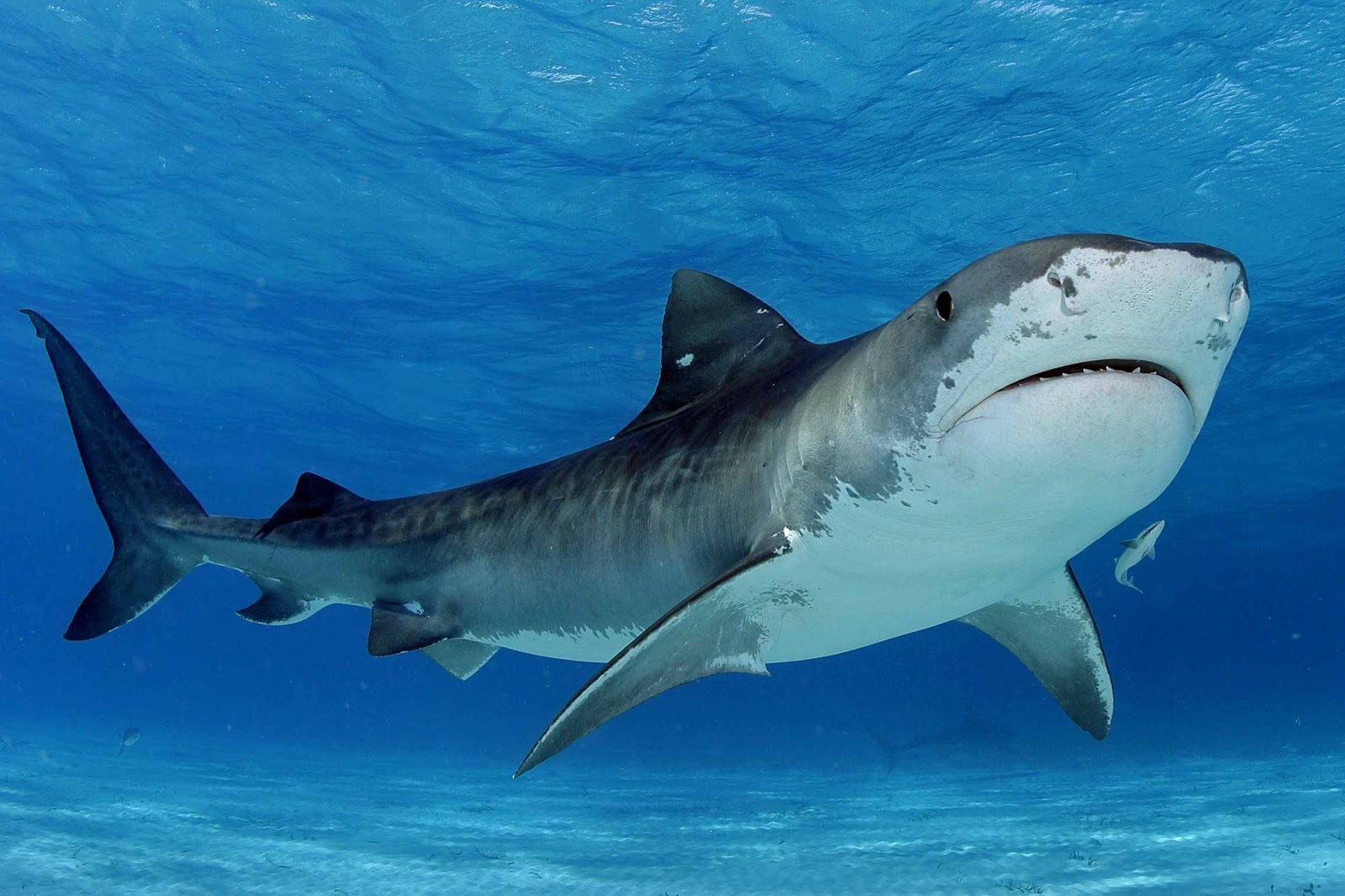 https://www.bing.com/videos/search?q=jesus+loves+me+by+listener+kids&docid=608044283684913344&mid=96BEC4725A482550090396BEC4725A4825500903&view=detail&FORM=VIRE